Active Knowledge Management
Knowledge Management as Fundamental to Quality Management
Jeremiah Genest
Chair-Elect of the Food, Drug and Cosmetic Division
Active Knowledge Management in Quality
Transforming data into information
1
Acquisition and creation of knowledge
2
Best practices for dissemination and using information and knowledge for the purpose of quality management and building a quality culture
3
Knowledge Classifications
Knowledge and Knowledge Recognition
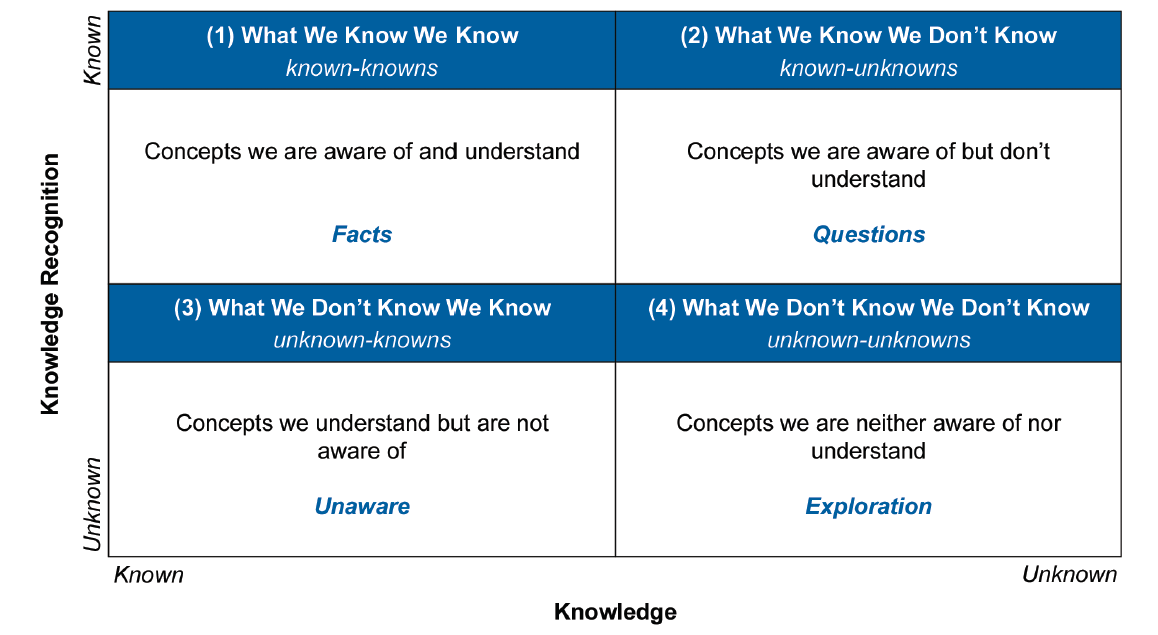 4
Socialization
Introspection
01
02
The conscious or unconscious examination of one’s own tacit knowledge, as taken at an individual level.
Sharing of tacit knowledge between individuals.
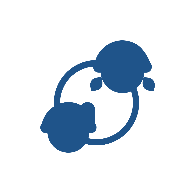 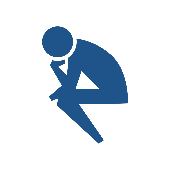 Externalization
Reification
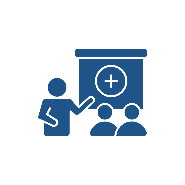 The expression of tacit knowledge and its translation into comprehensible forms interpretable by external agents
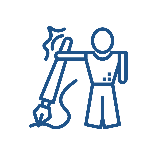 The activity of bringing tacit knowledge into action (e.g. translating a mental model of a process activity into the actual operating tasks)
07
03
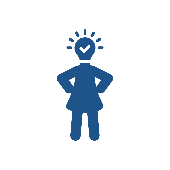 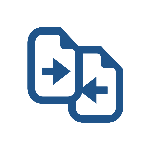 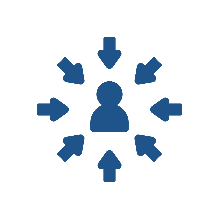 Conceptualization
Combination
05
The creation of tacit knowledge from aspects related to real work actions.
The conversion of explicit knowledge into other variants of explicit knowledge
Internalization
06
04
The conversion of explicit knowledge into tacit knowledge
Knowledge Work Activities
Two Goals
Knowledge Creation
Knowledge Quality
Knowledge creation involves organizations and it’s individual transcending the boundaries of the old to the new by acquiring new knowledge, which is considered to be mostly tacit in nature. The key to tacit knowledge sharing lies in the willingness and capacity of individuals to share what they know (knowledge donation) and to use what they learn (knowledge collection).
the acquisition of useful and innovative knowledge and is the degree to which people are satisfied with the quality of the shared knowledge and find it useful in accomplishing their activities. The quality of knowledge can be measured by frequency, usefulness and innovativeness, and can be innovative or new for the system or organization. However, if the knowledge is not beneficial to achieving the objective of the objective of the organization then it does not fulfill the criteria of knowledge quality. There are six attributes to knowledge quality: adaptability, innovativeness, applicability, expandability, justifiability and authenticity,
7
Knowledge Waste
Dennis, Pascal. 2007. Lean Production Simplified: A Plain-Language Guide to the World’s Most Powerful Production System. 2nd ed. New York: Productivity Press
Knowledge Management within Quality
Compliance Demand
Quality Program
Audit Function
Regulations & Standards
Governs
Pre Audit
Program
03
02
04
01
Manages
Legal
Internal Audit
System
Validates
Objectives
Outcomes
Process
Verifies
Compliance Obligations
External Audit
Change Management
Change Directives
Findings
9
Knowledge Management Processes
Writing
Research
Innovation
Knowledge Acquisition and Generation
Questionnaire
Interview
Observation
Knowledge Capture
Classification
Indexing
Connectivity
Knowledge Organization
Documents
Cases
Content
Knowledge Storage
Story Telling
Mentoring
Training
Knowledge Sharing
Managerial Flexibility
Dynamism
Improvement
Knowledge Application
10
Knowledge Management
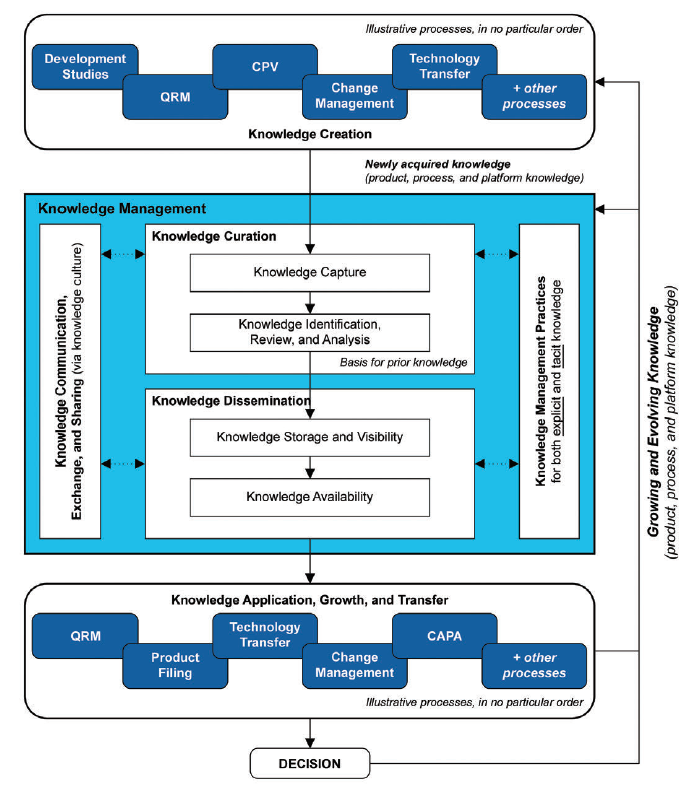 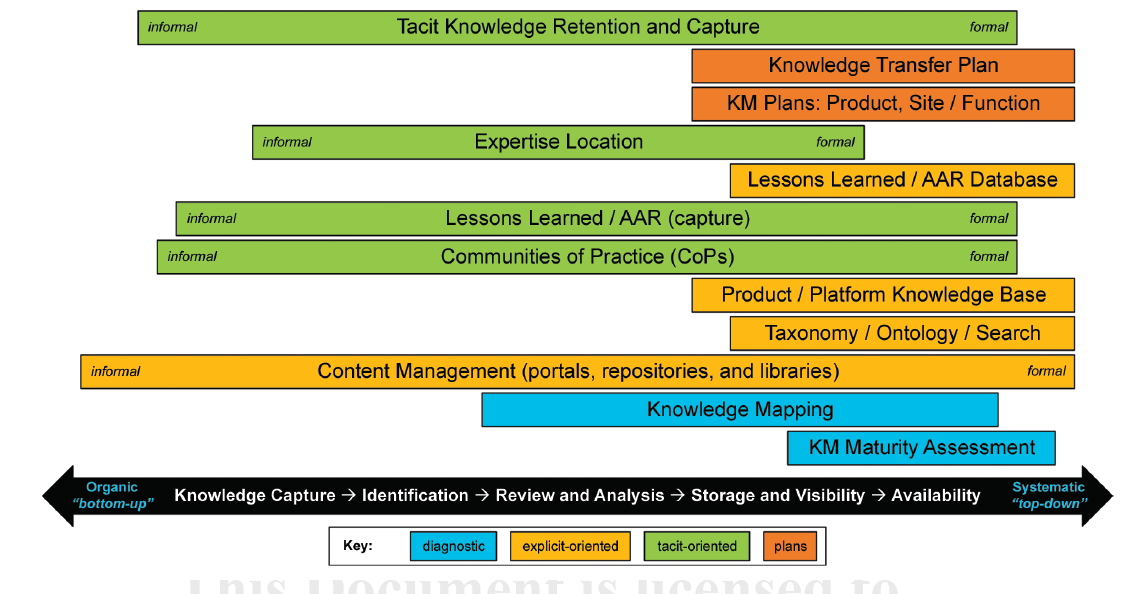 [Speaker Notes: Change Management and Knowledge management are closely entwined. In a regulated industry like biopharma, the regulatory process in an important part.

An effective change management system includes active knowledge management, in which information from multiple sources is integrated to identify stimuli for changes
needed to improve product and/or process robustness. 

These sources can include, but are not limited to, developmental studies, process understanding documents, product or
process trending, and product-specific CAPA outcomes. They should be comprehensive across the product lifecycle, including all relevant stakeholders (R&D,
manufacturing, CMOs, suppliers, etc.). With respect to sharing knowledge between the firm and suppliers, and between the firm and CMOs, considerations for sharing
knowledge that relates to product and process robustness or otherwise informs changes should be built into quality agreements and/or contracts.

In addition to individual sources of information, there should be a mechanism to provide a holistic view of quality performance for a specific product or product family
on a regular basis, as captured in the PQR. This should include steps taken to identify and manage variability introduced from raw materials and the manufacturing process that could impact on product quality during its lifecycle. This allows for the identification of further need for change not apparent
when the data are viewed in isolation.]
Purpose
Risk Management Process
Follow up
Identify Risk and Capabilities
Provide Context
Perform Analyses
Measure Performance
Develop and Implement Strategies
Manage Risks
Resources, objectives and criteria
Risk, strength and weakness identification
Risk and sensitivity analyses
Risk management strategies.
Results
Decision
Put demand on
Impacts
Integrated
Impacts accuracy
Gives
Updates
Improve Model Quality
Available information and data
Uncertainty about risks strength and weaknesses
Uncertainty and sensitivity analyses
Information management strategies
Improved information and data
Information Management Process
Knowledge Management Process
Provide context for
Secures the quality of
Allows
Helps interpret
Helps define
Improves
Improve Model usefulness
Depository of knowledge
Available and tacit knowledge
Knowledge about risks, strength and weaknesses
Critical evaluation of uncertainty & risk analyses
Past experiences applied.
Synthesis of new and knowledge
12
Knowledge Management – 6 States
6 - Update
1- Generate
The Cycle
Create/
Capture
Build into systems and processes
Where is knowledge captured?
Is it clear what should be captured and in what format?
Have employees been trained on expectations and use?
Suitable governance?
Knowledge 
Is
sustained
Ensure your 
system uses it
5 - Apply
2 - Assess
Suitability /
Generalization
Standardize
(job aids, 
Checklists)
Make knowledge
available
3 - Share
4- Contextualize
[Speaker Notes: the process through which explicit or tacit knowledge is communicated to other individuals.
effective transfer - so that the recipient of knowledge can understand it well enough for actions.
may take place across individuals, groups, departments or organizations.
Knowledge is shared (internalized) and not recommendations (no internalization occurs) based on knowledge.
Socialization vs Exchange

To breakdown the process:
Capture all the knowledge. Interview the SME(s), evaluate the use of the system, gather together all the procedures and training and user manuals and power point slides
Assess what is valuable, what needs to be transferred
Share this knowledge, make sure others can understand it
Contextualize into standard tools (job aids, user guides, checklists, templates, etc.)
Apply the knowledge. Train others and also update your system processes (and maybe technology) to make sure the knowledge is used.
Update – make sure the knowledge is sustained and regularly updated.]
Generating knowledge through change
6 - Update
1- Generate
Generate
Create/
Capture
Capture the knowledge
When?
Propose and Evaluate
Interview the SMEs
Determine what the change will do
How?
Cognitive interviewing
Beware knowledge waste
Knowledge 
Is
sustained
Ensure your 
system uses it
5 - Apply
2- Assess
Suitability/
Generalization
Standardize
(job aids, 
Checklists)
Make knowledge 
available
3 - Share
4- Contextualize
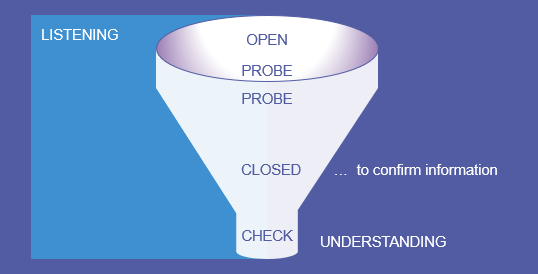 [Speaker Notes: Capture all the knowledge. Interview the SME(s), evaluate the use of the system, gather together all the procedures and training and user manuals and power point slides

You are interrogating the knowledge out there, consolidating learning outputs and taking feedback from peers]
Recreate
Outline the process then walk it through.
Cognitive Interviewing
Tell
the SME to actively generate information and not wait passively for the interviewer to ask questions.
Adopt
the SME’s perspective; ask eyewitness-compatible questions such as “what does a user need to know?” or “how could the process be better?”
Listen
actively, do not interrupt, and pause after the SME’s response before asking follow-up questions.
Ask
open-ended questions.
Don’t ask questions that can be answered with a single word or short phrase.
Encourage
the SME to use imagery.
Explicitly request detailed descriptions.
Perform
the interview at the Gemba where change will happen.
Cognitive Interview
Follow
sequence of the cognitive interview major components.
Bring
support materials such as attachments, SOPs, and copies.
Establish
a connection with the witness; demeanor has a big impact.
Do Not
Assume what is truly important.
Assess the knowledge gathered
6 - Update
1 - Generate
Assess
Create/
Capture
Organize
Many of same tools as root cause analysis)
Move from less defined to most (Tacit to Explicit, Declarative to Procedural)
Assess what is valuable, what needs to be transferred
Codify
Assess what is valuable, what needs to be transferred
Knowledge 
Is
sustained
Ensure your 
system uses it
5 - Apply
2 - Assess
Suitability /
Generalization
Standardize
(job aids, 
Checklists)
Make knowledge
available
3 - Share
4- Contextualize
[Speaker Notes: Some examples of organize

Knowledge taxonomies: It is a process by which the knowledge is partitioned and a relationship is defined between the partitioned knowledge. After this a
classification is done. By this process we can understand the body of the knowledge better. 

Cognitive maps: A knowledge map or cognitive map is a representation of the mental model of someone’s knowledge, and this provides a good way of codifying
knowledge. A mental model is nothing but a symbolic representation of some knowledge in the real world. Cognitive map is a very useful way to codify the
captured knowledge because it captures the complex relationships 

Decision trees: It is another good method to codify explicit knowledge. It is typically in the form of a flowchart. It has alternate parts which indicate the impact
of different decisions.]
Change is about sharing
Share
6 - Update
1- Generate
Share this knowledge, make sure others can understand it
Change Control Approval
Organization Change Management
Make it visible
Share this knowledge, make sure others can understand it
Create/
Capture
Knowledge 
Is
sustained
Ensure your 
system uses it
5 - Apply
2 - Assess
Suitability /
Generalization
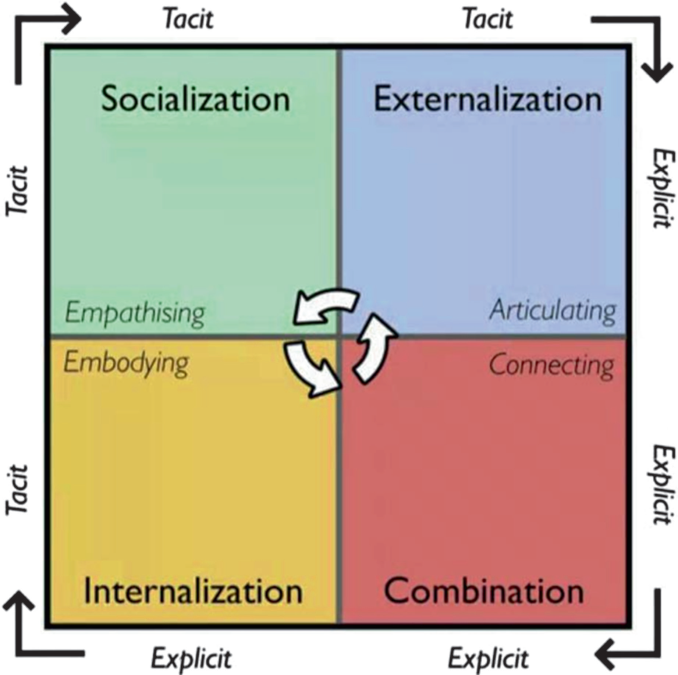 Standardize
(job aids, 
Checklists)
Make knowledge
available
3 - Share
4- Contextualize
source: Nonaka and Takeuchi
[Speaker Notes: Once the knowledge is captured and codified in an organization, it needs to be shared. The parties should be convinced that change in mentality is necessary
for both the parties (the parties being the employee and the company).]
Contextualize into standard tools
6 - Update
1 - Generate
Contextualize
Create/
Capture
Build into the change plan
Ensure in place before implementation
Procedure, Training, Tools
Knowledge 
Is
sustained
Ensure your 
system uses it
5 - Apply
2 - Assess
Suitability /
Generalization
Standardize
(job aids, 
Checklists)
Make knowledge
available
3 - Share
4- Contextualize
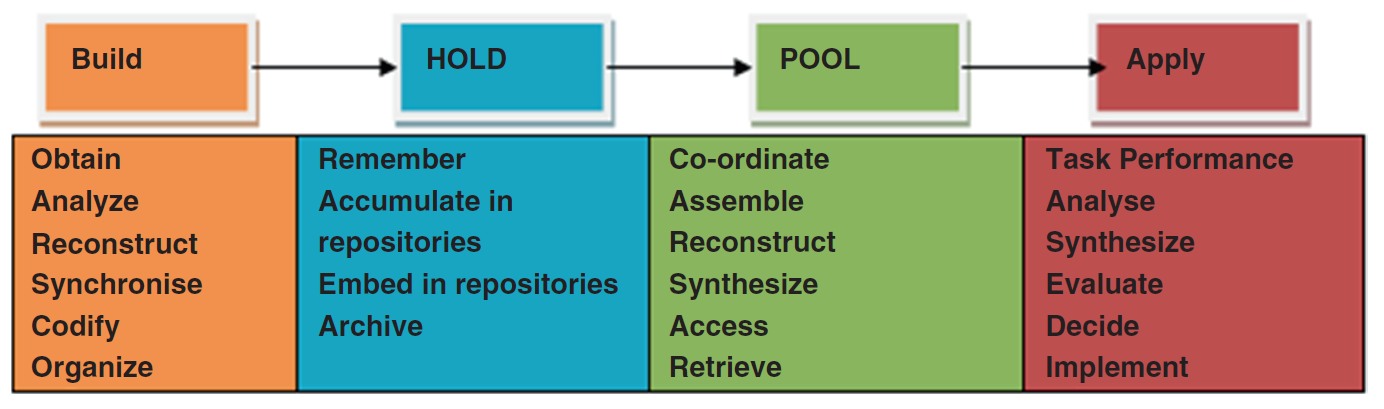 Your Logo
[Speaker Notes: Wiig Knowledge Management Cycle]
Apply the Knowledge
Put Text Here
1- Generate
Apply
Your Text Here
Create/
Capture
Update Processes
Train others 
Make sure the knowledge is used
Ensure your 
system uses it
5 - Apply
2 - Assess
Suitability /
Generalization
Standardize
(job aids, 
Checklists)
Make knowledge
available
3 - Share
4- Contextualize
Your Logo
Sustain and Update
Update
6 - Update
1- Generate
Make sure the knowledge is sustained and regularly updated.
Effectiveness Review
Build criteria to measure success into the change
Build into audit/self inspection, process confirmations, “GEMBA” walks
Lessons Learned
Create/
Capture
Knowledge 
Is
sustained
Ensure your 
system uses it
5 - Apply
2 - Assess
Suitability /
Generalization
Standardize
(job aids, 
Checklists)
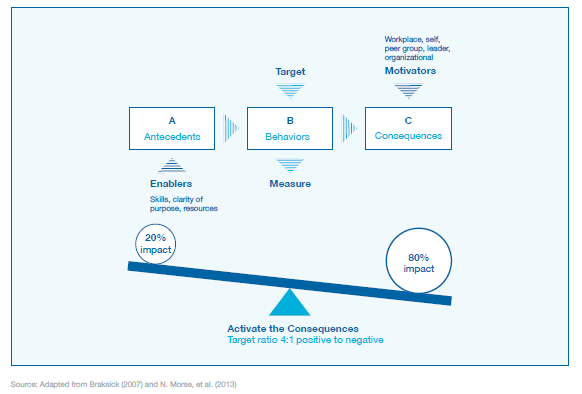 Make knowledge
available
3 - Share
4- Contextualize
Lessons Learned
Successful lessons learned:

Are based on solid performance data
Look at positive and negative experiences.
Refer back to the change management process, objectives of the change, and other success criteria
Separate experience from opinion as much as possible
Generate distinct lessons from which others can learn and take action. A good action avoids generalities.
Review, Analyze, Generalize
Fix
Train, Educate, Broadcast
Assign Actions
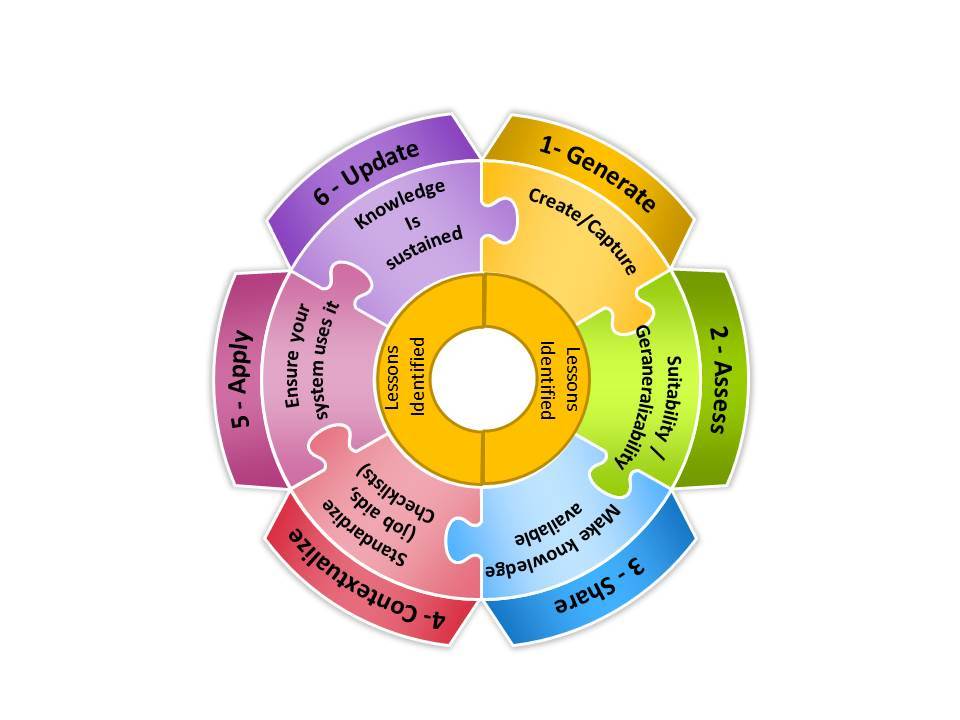 [Speaker Notes: Successful lessons learned:
Are based on solid performance data: Based on facts and the analysis of facts.
Look at positive and negative experiences.
Refer back to the change management process, objectives of the change, and other success criteria
Separate experience from opinion as much as possible. A lesson arises from actual experience and is an objective reflection on the results.
Generate distinct lessons from which others can learn and take action. A good action avoids generalities.
In practice there are a lot of similarities between the techniques to facilitate a good lessons learned and a root cause analysis. Start with a good core of questions, starting with the what:
What were some of the key issues?
What were the success factors?
What worked well?
What did not work well?
What were the challenges and pitfalls?
What would you approach differently if you ever did this again?
From these what questions, we can continue to narrow in on the learnings by asking why and how questions. Ask open questions, and utilize all the techniques of root cause analysis here.
Then once you are at (or close) to a defined issue for the learning (a root cause), ask a future-tense question to make it actionable, such as:
What would your advice be for someone doing this in the future?
What would you do next time?
Press for specifics. if it is not actionable it is not really a learning.
Update the Process
Learning implies memory, and an organization’s memories usually require procedures, job aids and other tools to be updated and created. In short, lessons should evolve your process. This is often the responsibility of the change management process owner. You need to make sure the lesson actually takes hold.
Differences between effectiveness reviews and lesson’s learned
There are three things to answer in every change
Was the change effective – did it meet the intended purposes
Did the change have any unexpected effects
What can we learn from this change for the next change?
Effectiveness reviews are 1 and 2 (based on a risk based approach) while lessons learned is 3. Lessons learned contributes to the health of the system and drives continuous improvements in the how we make changes.]
Process Map
Knowledge Map
Documents the knowledge required to successfully complete the process right first time (both explicit and tacit)
Describes the steps that inputs undertake to transform into a final output
Shows directional/sequential steps of a process and/or process phases
Captures where knowledge is used in the flow of daily work for a given process
Identifies who completes a given step
Captures current sources of knowledge
May show cross-functional points of hand offs/interdependencies
Captures who is accountable for the knowledge existing
Identifies points in the process where knowledge flow may be obstructed
May identify points where decisions are made and alternate process paths maybe followed
Gaps may be identified by evaluating whether people have the knowledge they need when and where they need it
Knowledge Management Mapping
24
Knowledge Management Mapping
25
Knowledge Management within Quality
Compliance Demand
Quality Program
Audit Function
Regulations & Standards
Governs
Pre Audit
Program
03
02
04
01
Manages
Legal
Internal Audit
System
Validates
Objectives
Outcomes
Process
Verifies
Compliance Obligations
External Audit
Change Management
Change Directives
Findings
26
Active Knowledge Management in Quality
Transforming data into information
1
Acquisition and creation of knowledge
2
Best practices for dissemination and using information and knowledge for the purpose of quality management and building a quality culture
3